1. prednáška (21.9.2011)
Úvod do Javy a JPAZu
Náš prvý program…
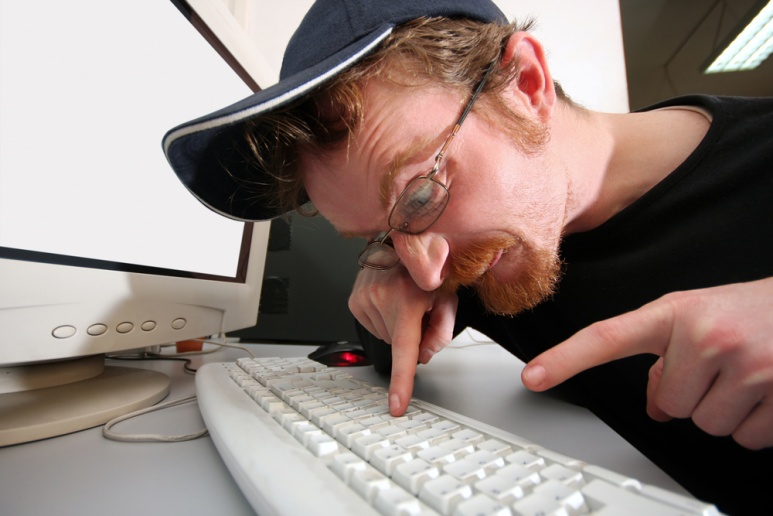 Prečo JAVA ?
Java je moderný „mainstreamový“programovací jazyk
Java je objektovo orientovaná
Java: write once, run everywhere
Java programátori sú žiadaní
Java sa neučí na stredných školách
Java je „C“-čkoidný programovací jazyk

JAVA is everywhere
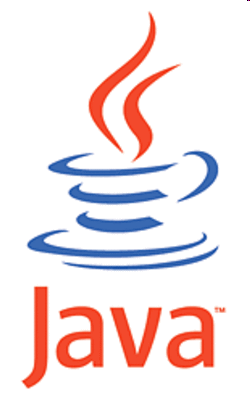 Java včera, dnes a zajtra
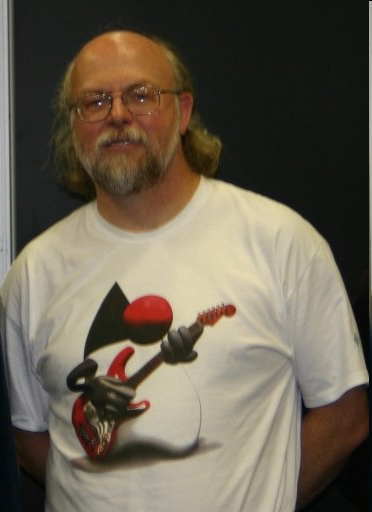 vznikla v rokoch 1991-1995
James Gosling v Sun Microsystems
dnes 3 „vetvy“ Javy:
Java ME – pre mobilné zariadenia
Java SE – pre „bežné“ použitie (tu sme aj my)
Java EE – pre podnikové a biznis aplikácie
http://www.oracle.com/technetwork/java/ 
aktuálna verzia: Java 7
Android – postavený na Jave
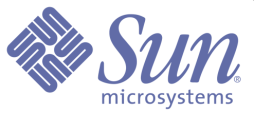 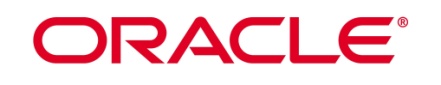 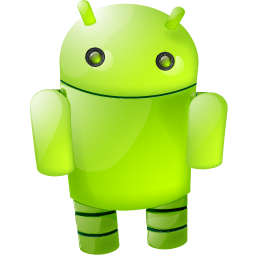 Vývojové prostredie Eclipse
programovať v Jave sa dá aj v Notepade, ale ...
Eclipse (od IBM, dnes free SW)
je moderné vývojové prostredie nielen pre Javu (PHP, C, Python, Perl, Cobol, …)
beží vo všetkých hlavných OS (Windows, Linux, …)
je konkurentom NetBeans (študentský projekt z Matfyzu na UK v Prahe)
má obrovskú podporu a kopu dostupných pluginov
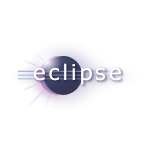 Základné koncepty Eclipse
Workspace (pracovný priestor)
miesto, kde vytvárame projekty
adresár na disku
Project (projekt)
“kopa súborov, ktoré patria k sebe“
Java Project = „kopa“ tried (Classes), ktoré patria k sebe
podadresár vo Workspace
Demo ...
Prvý projekt a prvá trieda
programovanie v Jave = vytváranie tried (Class)
demo vytvorenia spustiteľnej triedy v Eclipse …

typická „spúšťacia“ trieda:
Hovoríme „metóda main“
public class Spustac {
   public static void main(String[] args) {
   
    
   }
}
Priestor pre naše príkazy, ktoré sa postupne vykonajú po spustení triedy v takom poradí, v akom sú zapísané.
Čo máme na disku
súbory vznikajú v podadresároch projektu
súbory s príponou java
zdrojový kód jednotlivých tried
treba posielať pri riešení domácich úloh
súbory s príponou class
vzniká pri kompilácií a tá sa robí pri každom uložení java súboru
„skompilovaný“ zdrojový kód
druh javackého „exe“ súboru
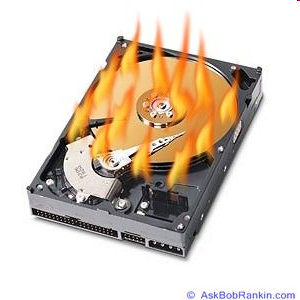 JPAZ2 framework
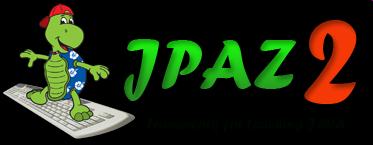 JPAZ2 framework
umožní nám vidieť objekty
umožní nám interakciu s objektami
umožní nám „korytnačiu grafiku“
v knižnici (súbore) jpaz2.jar
ak ho chceme používať, musíme: 
pripojiť jpaz2.jar k projektu (demo …) 
do prvého riadku „každej“ našej triedy napísať:
import sk.upjs.jpaz2.*;
Prvá trieda s JPAZom
vyskúšajme príkaz (v metóde „main“):
     WinPane plocha = new WinPane();
Vytvoríme „komunikačnú“ premennú s názvom plocha – cez ňu potom dokážeme komunikovať s objektom, s ktorým bola prepojená cez =
Vytvoríme nový objekt triedy WinPane (objekt sa nám zobrazí po spustení „spúšťača“)
Object Inspector
pridajme ďalšie príkazy:
  ObjectInspector oi = new ObjectInspector();
  oi.inspect(plocha);
Podobne ako objekt triedy WinPane vytvoríme aj objekt triedy ObjectInspector a premennú oi, cez ktorú s ním budeme komunikovať
Cez premennú oi povieme ObjectInspector-u, že má špehovať objekt, s ktorým komunikujeme cez premennú plocha
Object Inspector a objekty
Object Inspector
slúži na „špehovanie“ objektov
cez Object Inspector vidíme, že objekty majú:
vlastnosti (properties)
metódy (methods)
vlastnosti ukazujú „stav“ objektu 
   a niektoré ide dokonca meniť 
  (ich zmenou sa nejako zmení objekt)
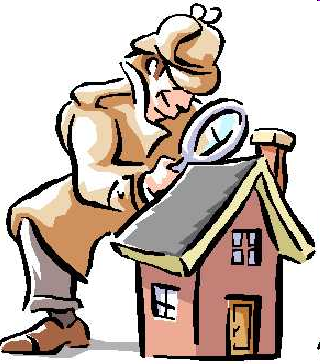 Prvá korytnačka
Vytvoríme objekt triedy Turtle, s ktorým budeme komunikovať cez premennú jozko („meno korytnačky“)
pridajme:
  

  Turtle jozko = new Turtle();
  plocha.add(jozko);
  oi.inspect(jozko);
Pridáme vytvorenú korytnačku do plochy
Zjednodušenýtvarkorytnačiek
Povieme vytvorenému Object Inspectoru, aby „špehoval“ vytvorenú korytnačku
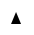 Pozorovanie korytnačky v OI
korytnačka „žije v ploche“ (objekt triedy WinPane) a miesto jej pobytu je určené súradnicami (X, Y)
súradnica (0, 0) je v ľavom hornom rohu
x-ová súradnica rastie zľava doprava
y-ová súradnica rastie zhora nadol
korytnačke ide meniť:
farbu (penColor)
natočenie (direction) – v uhloch, rastie v smere pohybu hodinových ručičiek, smer 0 je nahor
Pozícia a natočenie
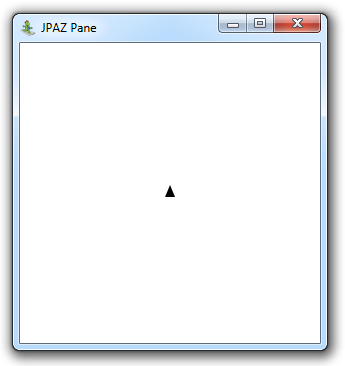 [x=0, y=0]
x
300
150
turn = relatívne otočenie o zadaný uhol v smere hodinových ručičiek

setDirection = absolútne natočenie zadaným smerom
0
Smer otáčaniav metóde turn
90
150
180
Natočenia pre direction
300
y
Pozorovanie metód cez OI
metódy sú príkazy pre objekty:
center – korytnačka sa presunie do stredu plochy
step - korytnačka sa posunie o zadanú dĺžku
turn - korytnačka sa otočí o zadaný uhol
cez metódy sa „rozprávame“ s objektmi
niektoré metódy majú parametre (parameters), ktorými sa bližšie upresňuje, ako sa má príkaz vykonať
niektoré metódy odpovedajú hodnotou (result)
niektoré metódy sú podobné vlastnostiam (vlastnosť x a metódy setX a getX)
Zmysluplné „klikanie“ príkazov
Nakreslenie trojuholníka so stranou 100:
spusti metódu step s parametrom 100
spusti metódu turn s parametrom 120
spusti metódu step s parametrom 100
spusti metódu turn s parametrom 120
spusti metódu step s parametrom 100
spusti metódu turn s parametrom 120 (ak chceme, aby korytnačka bola nasmerovaná tak, ako bola na začiatku)

A čo štvorec?
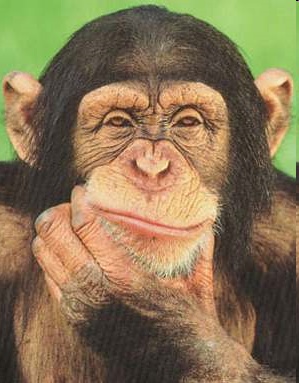 Späť k programovaniu
Už vieme:
vytvoriť objekty napísaním „magických“ príkazov
„hrať“ sa s objektami cez Object Inspector
čo sú vlastnosti a čo metódy
poznáme čo robia niektoré metódy korytnačky
základ korytnačej grafiky a JPAZu: 
plocha (WinPane) je domov pre korytnačky (Turtle)

D.Ú: preskúmajte metódy plochy (WinPane)
Vytvorenie objektu v Jave
Ako teda vytvárame objekty (intuícia)?
Trieda komunikator = new Trieda();

Čo sa stane?
Vo svete objektov vznikne („narodí sa“) objekt triedy Trieda
V programe (vo svete nášho Java programu) vznikne premenná komunikator a nastaví sa tak, aby sa cez ňu dalo komunikovať s objektom, ktorý vznikol v bode 1

Odborná terminológia: premenná referencuje objekt
Program vs. „svet objektov“
„náš program“
„svet objektov“
oi
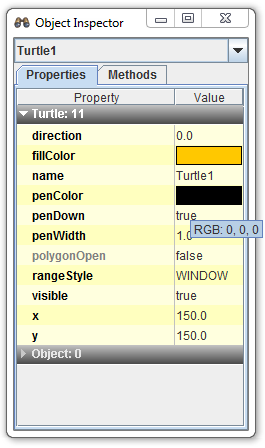 jozko
plocha
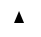 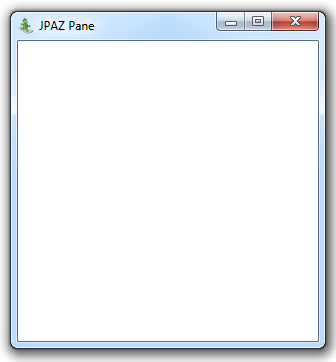 Cez „komunikačné“ premenné v programe komunikujeme s objektmi, ktoré sme vytvorili cez new vo „svete objektov“.
Experiment
Čo sa stane, ak dopíšeme ďalšie príkazy?
			jozko.center();
			jozko.step(100); 




Výsledok: 
korytnačku vieme ovládať aj z programu !!!
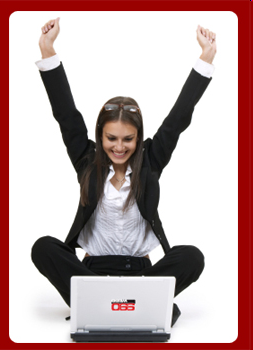 Spúšťanie metód „z Javy“
jozko.step(100);
KTO
Meno premennej, cez ktorú komunikujeme s objektom (ktorá obsluhuje objekt, či ktorá referencuje objekt), ktorého metódu chceme vykonať.
ČO
Meno metódy, ktorú chceme vykonať.
UPRESNENIE
Parametre metódy medzi zátvorkami. Ak je parametrov viac, oddeľujeme ich čiarkou.
korytnacka.stamp();
korytnacka.moveTo(30, 50);
Spúšťanie metód „z Javy“
jozko.step(100);
odborná terminológia: voláme metódu step objektu referencovaného premennou jozko

na zapamätanie (najčastejšie chyby!):
pred a za bodkou nesmú byť medzery
za každým príkazom v Jave sa píše bodkočiarka (až na jednu výnimku – bude neskôr)
pravidlá slušného formátovania (viac na teoretickom cvičení) alebo CTRL+SHIFT+F v Eclipse
v Jave na veľkosti písmen záleží: „Ahoj nie je aHoj“
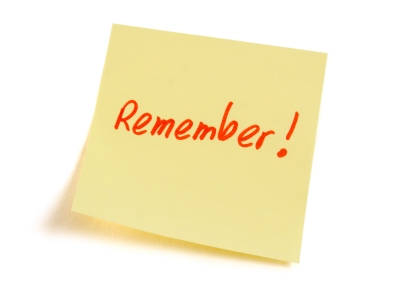 Programujme prvé programy!
budeme písať príkazy, ktoré namaľujú:
štvorec, obdlžník, trojuholník v kombinácií so zmenami farby ...

novinky:
JPAZUtilities.delay(100) – zastaví vykonávanie programu na 100 ms
Color.RED, Color.BLACK, ... - hodnoty farieb pre korytnačí príkaz setPenColor
zápis reálnych čísel (double v OI): 2.3, 4.82, …
int v OI: len celé čísla 20, -60, 130, …
V dvojici je život krajší ...
Náš cieľ: pridať do plochy ďalšiu korytnačku a nechať ju „špehovať“ Object Inspectorom ...

    Turtle katka = new Turtle();
    plocha.add(katka);
    oi.inspect(katka);

Pozorovanie:
Obe korytnačky majú rovnaké metódy a vlastnosti
Aktuálne hodnoty vlastností sú rôzne
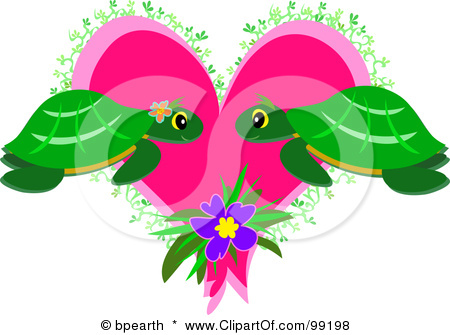 Čo je to trieda?
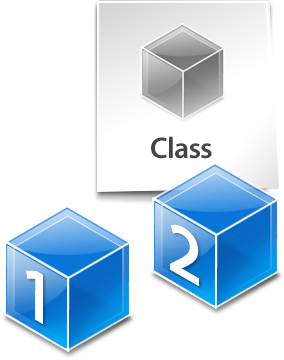 Trieda je šablóna (vzor), ktorý predpisuje aké metódy má trieda a čo sa stane pri ich spustení.
Trieda je „genetická informácia“, ktorú dostáva objekt danej triedy pri svojom „narodení“ (vytvorení vo „svete objektov“)
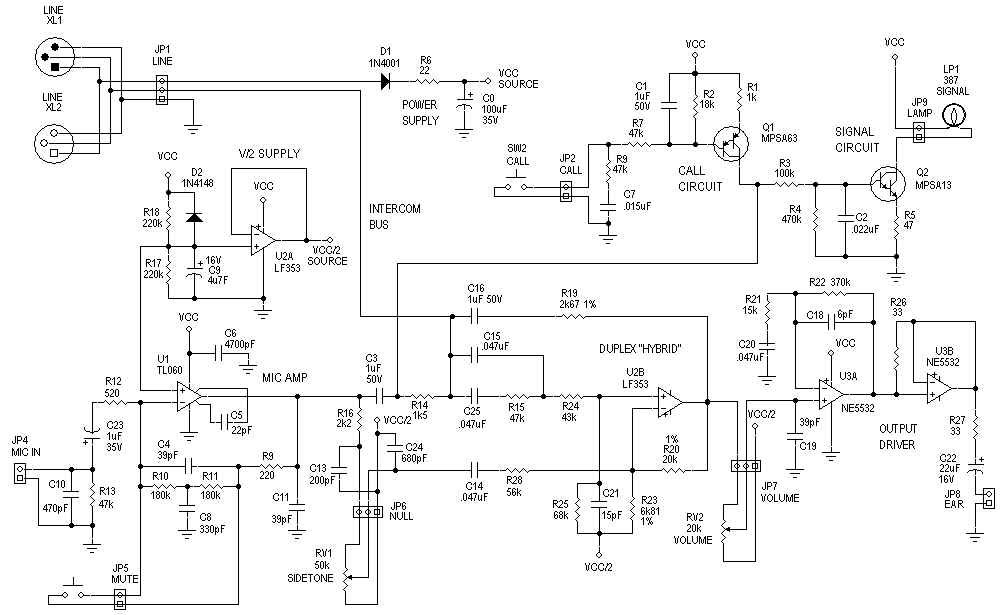 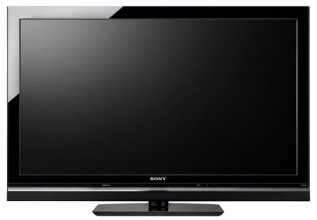 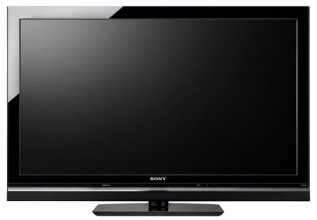 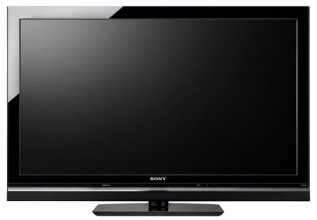 Evolúcia vo svete JPAZ (1)
Tvorstvo prežije iba ak sa učí nové veci ...
Ako vytvoriť („vyšľachtiť“) vylepšený nový druh korytnačiek, ktorý bude chytrejší (napr. bude poznať viac metód)?
Naučiť nové znamená:
poznať všetko staré (nezabudnúť, čo sa už vedelo) a navyše poznať aj nové veci
rozšíriť existujúce schopnosti (z triedy Turtle) o nové schopnosti
rozšíriť = extends
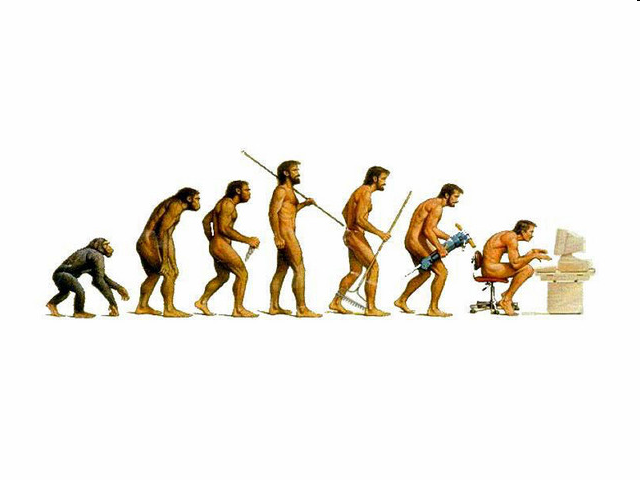 Evolúcia vo svete JPAZ (2)
Postup (demo):
1. Vytvoríme novú triedu MojaTurtle (cez Eclipse), ktorá vylepšuje (rozširuje – extends) triedu Turtle (superclass v Eclipse)
public class MojaTurtle extends Turtle {

}
Priestor pre pridanie („naučenie“) nových príkazov (metód)
„Vytvárame šablónu pre objekty triedy MojaTurtle rozšírením šablóny (pridanie nových vecí) pre objekty triedy Turtle.“
Evolúcia vo svete JPAZ (3)
Postup (demo):
2. Doplníme novo naučený príkaz ...
public class MojaTurtle extends Turtle {
    
    
    public void trojuholnik() {
    
    
    }
}
„Magické slovíčka“ (vysvetlíme neskôr)
Názov metódy
Priestor pre už naučené príkazy, ktoré namaľujú trojuholník
Evolúcia vo svete JPAZ (4)
3. Doplníme príkazy:
  public class MojaTurtle extends Turtle {
     public void trojuholnik() {
        this.step(100);
        this.turn(120);
        this.step(100);
        this.turn(120);
        this.step(100);
        this.turn(120);
     }
}
this = „ja“
„ja“ spravím step(100)
„ja“ spravím turn(120)
this = ja, objekt triedy MojaTurtle, ktorý som bol požiadaný vykonať metódu trojuholnik.
Evolúcia vo svete JPAZ (5)
Čo sme spravili?
vytvorili sme novú triedu „chytrejších“ korytnačiek s menom MojaTurtle, ktoré poznajú navyše metódu trojuholnik
Zmeňme
  	Turtle jozko = new Turtle();
    na
		MojaTurtle jozko = new MojaTurtle();
Pozorujme, čo sa stane v OI ...
Evolúcia vo svete JPAZ (6)
pozorovanie z OI:
každý objekt má len také metódy, aké mu predpisuje príslušnosť k triede
v Java programe môžeme písať:
jozko.trojuholnik();
    ale nie
katka.trojuholnik();
    lebo cez premennú katka vieme komunikovať len s korytnačkami triedy Turtle - tie nepoznajú metódu trojuholnik
Nerobme veci dvakrát ...
naučme objekty triedy MojaTurtle ďalšiu metódu so záhadným kódom:
  
	public void zahada() {
     this.trojuholnik();
     this.turn(120);
     this.trojuholnik();
     this.turn(120);
     this.trojuholnik();
     this.turn(120);
  }
Môžeme volať aj tie metódy, ktoré sme objekty triedy MojaTurtle doučili.
Metódy s parametrom (1)
aj naše doučené metódy môžu mať parametre ...
parameter zastupuje hodnotu, s ktorou sa metóda volá...

public void trojuholnik(double strana) {
   this.step(strana);
   this.turn(120);
   this.step(strana);
   this.turn(120);
   this.step(strana);
   this.turn(120);
}
Meno parametra.
„Magické slovíčko“ hovoriace, že parameter musí byť číslo.
Metódy s parametrom (2)
metóda môže mať aj viac parametrov:

public void obdlznik(double sirka, double vyska) {
	... príkazy na namaľovanie obdlžníka ...
}

jednotlivé parametre oddeľujeme čiarkou
paremeter je vždy popísaný dvojicou:
„magické slovíčko“ definujúce povolené hodnoty
double – povolená hodnota je ľubovoľné reálne číslo
názov parametra, pod ktorým je hodnota parametra dostupná v metóde
Opakovanie je ...
... matkou múdrosti a základ programovania
public void trojuholnik(double strana) {
  this.step(strana);
  this.turn(120);
  this.step(strana);
  this.turn(120);
  this.step(strana);
  this.turn(120);
}
3x úplne rovnaká postupnosť príkazov
Trojuholník ...
public void trojuholnik(double strana) {
  this.step(strana);
  this.turn(120);
  this.step(strana);
  this.turn(120);
  this.step(strana);
  this.turn(120);
}
public void trojuholnik(double strana) {
  for (int i=0; i<3; i++) {
    this.step(strana);
    this.turn(120);
  }
}
Ako opakovať?
„magická formula“ na opakovanie skupiny príkazov:

   
   for (int i=0; i<3; i++) {
     this.step(100);
     this.turn(120);
   }
Koľko krát sa má niečo opakovať
Príkazy, ktoré za majú opakovať
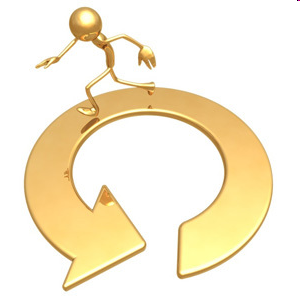 Vločka (1)
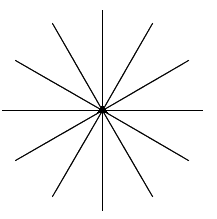 chceme namaľovať vločku
	s 12-timi ramenami
parameter:
dlzkaLuca – dĺžka lúča
návod:
12 krát zopakuj:
sprav krok dĺžky dlzkaLuca
sprav krok späť dĺžky dlzkaLuca
otoč sa o 360 / 12 = 30 stupňov
Vločka (2)
public void vlocka(double dlzkaLuca) 
návod:
12 krát zopakuj:
sprav krok dĺžky dlzkaLuca
sprav krok späť dĺžky dlzkaLuca
otoč sa o 360 / 12 = 30 stupňov
for (int i=0; i<12; i++) {
   this.step(dlzkaLuca);
   this.step(-dlzkaLuca);
   this.turn(30);
}
to be continued …
ak nie sú otázky...
Ďakujem za pozornosť !
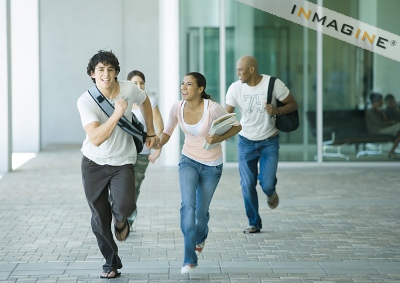